Figure 3 Kinetics of RB loss is concomitant with target gene deregulation to promote abrogation of the DNA damage ...
Nucleic Acids Res, Volume 33, Issue 5, 1 March 2005, Pages 1581–1592, https://doi.org/10.1093/nar/gki283
The content of this slide may be subject to copyright: please see the slide notes for details.
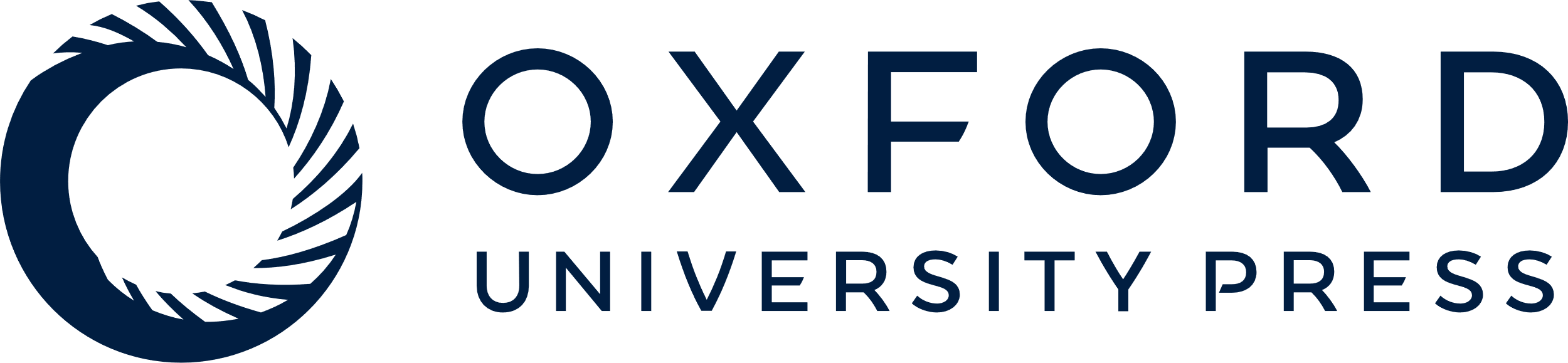 [Speaker Notes: Figure 3 Kinetics of RB loss is concomitant with target gene deregulation to promote abrogation of the DNA damage checkpoint response. (A) Asynchronously proliferating primary MAFs were infected with Ad-GFP-Cre and harvested every 12 h for a period of 48 h. Equal protein concentrations from each lysate were separated by electrophoresis and immunoblotted for the expression of RB, cyclin E, cyclin B1, MCM-7 and PCNA. Immunoblot for lamin B was used to control for equal loading. (B) This schematic illustrates the experimental approach used to determine whether acute RB loss or target gene deregulation more directly influence the kinetics of DNA damage checkpoint bypass. Asynchronously proliferating MAFs were infected with Ad-GFP-Cre and irradiated at various timepoints. Following irradiation, cells were cultured with BrdU for 4 h prior to harvesting at their indicated times post-infection. Immunofluorescence was performed to determine the proliferative fraction of treated cells as compared with the untreated controls. (C) As illustrated in (B), MAFs were infected with Ad-GFP-Cre and the temporal cell cycle response to 0, 10 or 20 J/m2 UV during the RB knockout was examined and represented as a percent of BrdU positive untreated controls (top panel). Cells were treated with 0, 2.5 or 5 Gy IR and analyzed for BrdU incorporation as described in (B) (bottom panel).


Unless provided in the caption above, the following copyright applies to the content of this slide: © The Author 2005. Published by Oxford University Press. All rights reserved  The online version of this article has been published under an open access model. Users are entitled to use, reproduce, disseminate, or display the open access version of this article for non-commercial purposes provided that: the original authorship is properly and fully attributed; the Journal and Oxford University Press are attributed as the original place of publication with the correct citation details given; if an article is subsequently reproduced or disseminated not in its entirety but only in part or as a derivative work this must be clearly indicated. For commercial re-use, please contact journals.permissions@oupjournals.org]